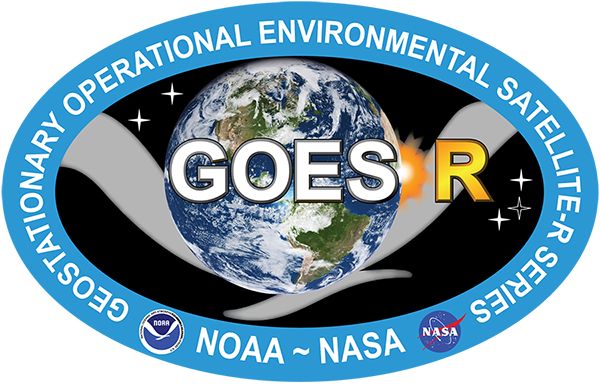 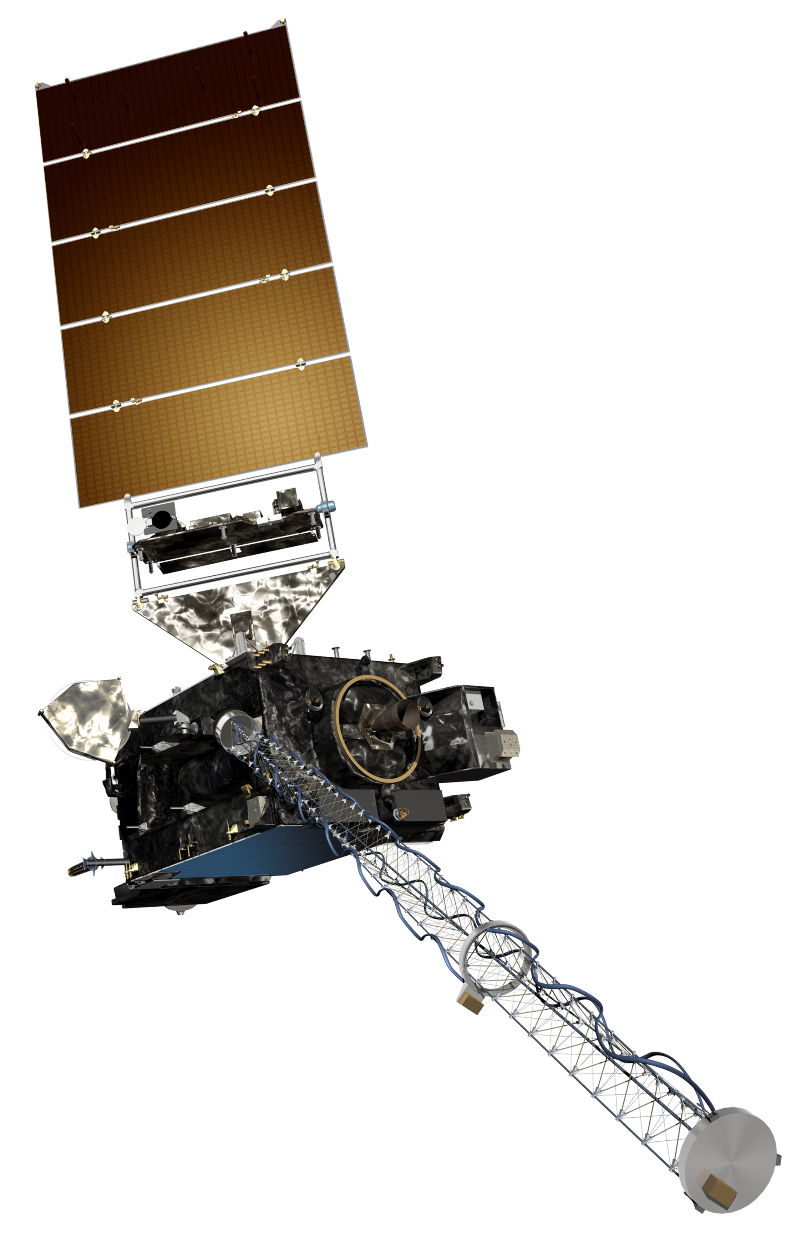 GOES-R Short Course 
RGBs – Composite Imagery with Red, Blue and Green Components
Scott Lindstrom
CIMSS/SSEC/UW-Madison
CMOS/IUGG, Montreal Canada
8 July 2019
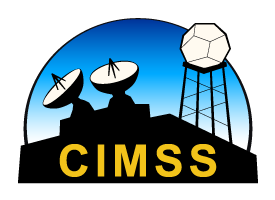 Thanks!
Thanks are due to:
Tim Schmit 
Jordan Gerth
3F-2
Omnibus suggestion:
If you want satellite data or products for your broadcasts or research or other offerings, if it could improve your forecasting or your presentation of knowledge about the atmosphere to the public, or even if you just think it could be helpful but aren’t quite sure how just yet, please:
Ask for it!
Ask the NWS, your vendors, your university for it. Much satellite data sits on hard drives in data centers providing lovely opportunities for students to do case studies years after the events have unfolded. Additionally, unless people ask for them, the next series of satellites won’t have new capabilities. Such was the case with true color imaging for GOES-R…
Difficulty in Interpreting RGB:  Your Eyes and your Brain!
Are these Easter Eggs the same color?
Are these Easter Eggs the same color?
Are these Easter Eggs the same color?
Are these Easter Eggs the same color?
Source
Difficulty in Interpreting RGB:  Your Eyes and your Brain!
These spheres are also the same color!
Source
More than just a pretty picture
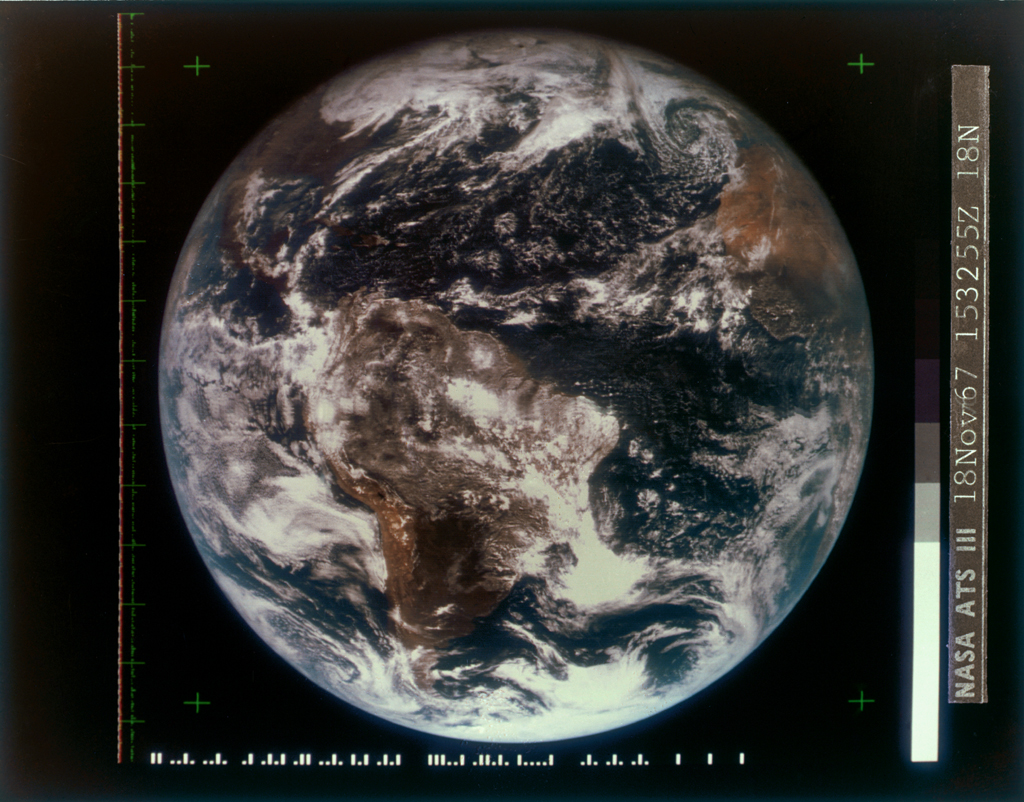 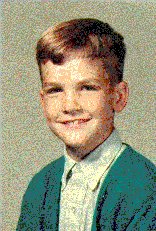 Some RGBs are useful:  they are intuitive and require little training at all – 
like True color imagery.   This is an ATS-III image from 18 Nov 1967.
RGB Requirements
You need to know how colors are combined on a computer in order to interpret the RGB images that you see on the screen.
Base Colors:  Red, Green, Blue

How is Yellow Made?
How is Orange Made?    Subtract off Green from yellow
How is Brown Made?      Subtract Green from orange, subtract some red, add blue
How is Cyan Made?
How is Magenta Made?
subtle changes in colors are hard to see!
1, 0.3, 0.8
1, 0.3, 1
1, 0, 1
Color Cubes
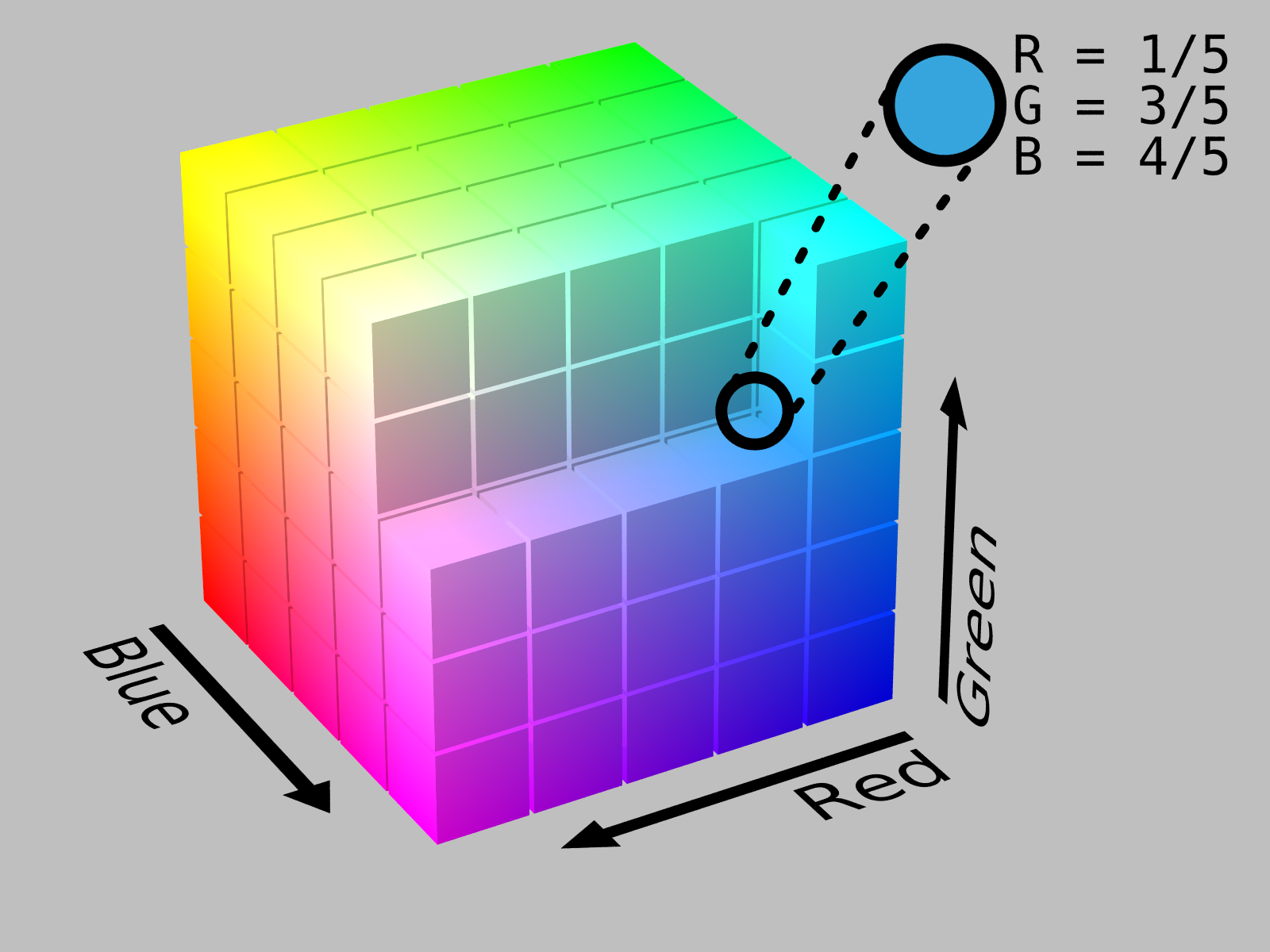 http://www.data.jma.go.jp/mscweb/en/VRL/VLab_RGB/RGBimage.html

This is the JMA RGB Training Link (Himawari-heavy)
3F-8
RGBs have well-known definitions
Day Cloud Phase Distinction
Red:  10.3 μm; Green:  0.64 μm; Blue:  1.61 μm
Day Land Cloud RGB (formerly known in the USA as Natural Color)
Red: 1.6 μm ; Green: 0.86 μm ; Blue:  0.64 μm
These are daytime only – they include visible imagery
US National Weather Service RGB Definitions here
3F-9
RGBs have well-known looks
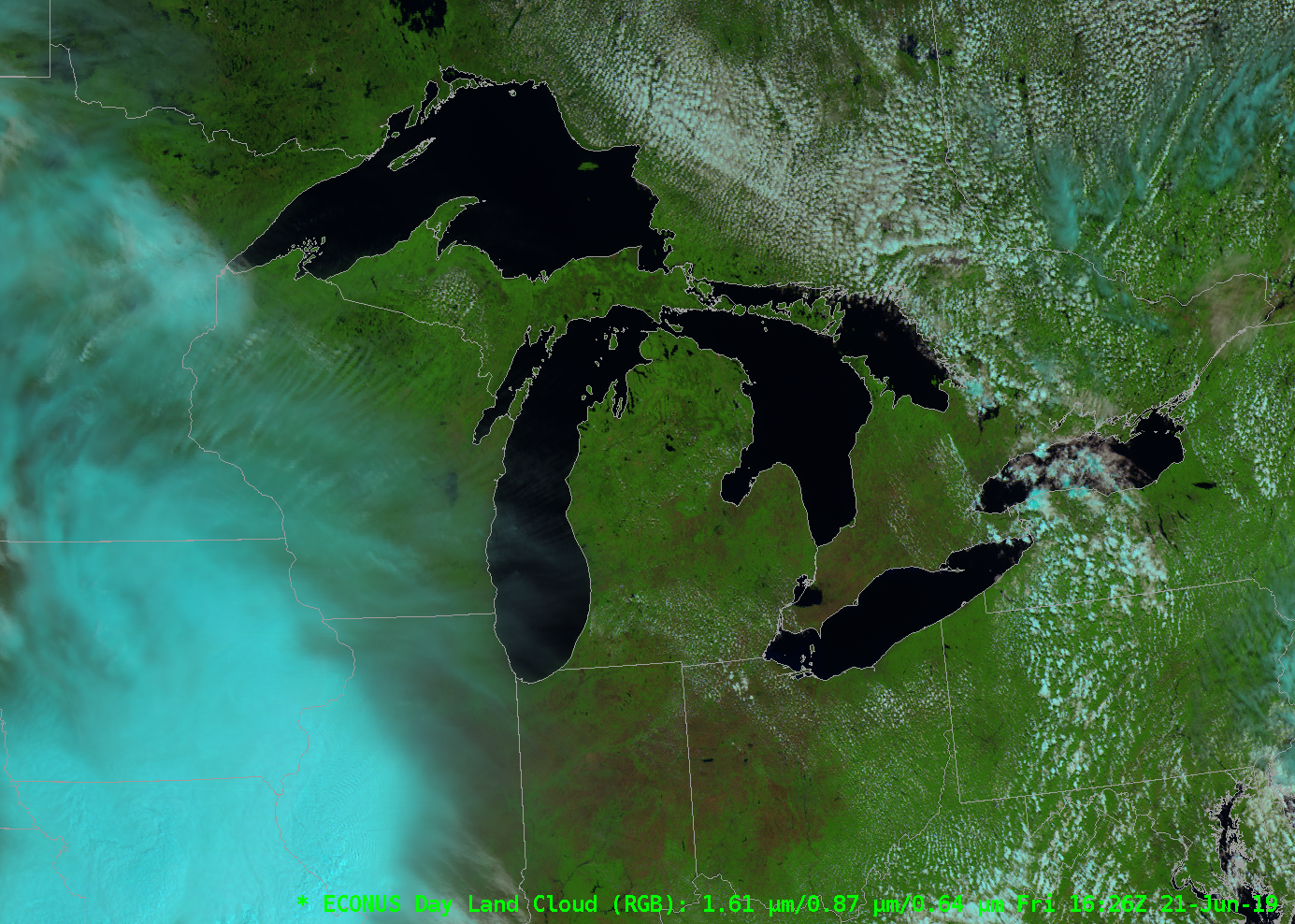 Day Land Cloud
Day Cloud Phase Distinction
3F-10
You can make RGBs online
Link with near real-time data

http://cimss.ssec.wisc.edu/goes/webapps/satrgb/overview_near_realtime.html
3F-11
Choose a domain
Choose the Red, Green and Blue Components, with scale, gamma, and inversion if you want.

Note:  No Channel Differences!
3F-12
Choose Bands, hit ‘Combine Channels’
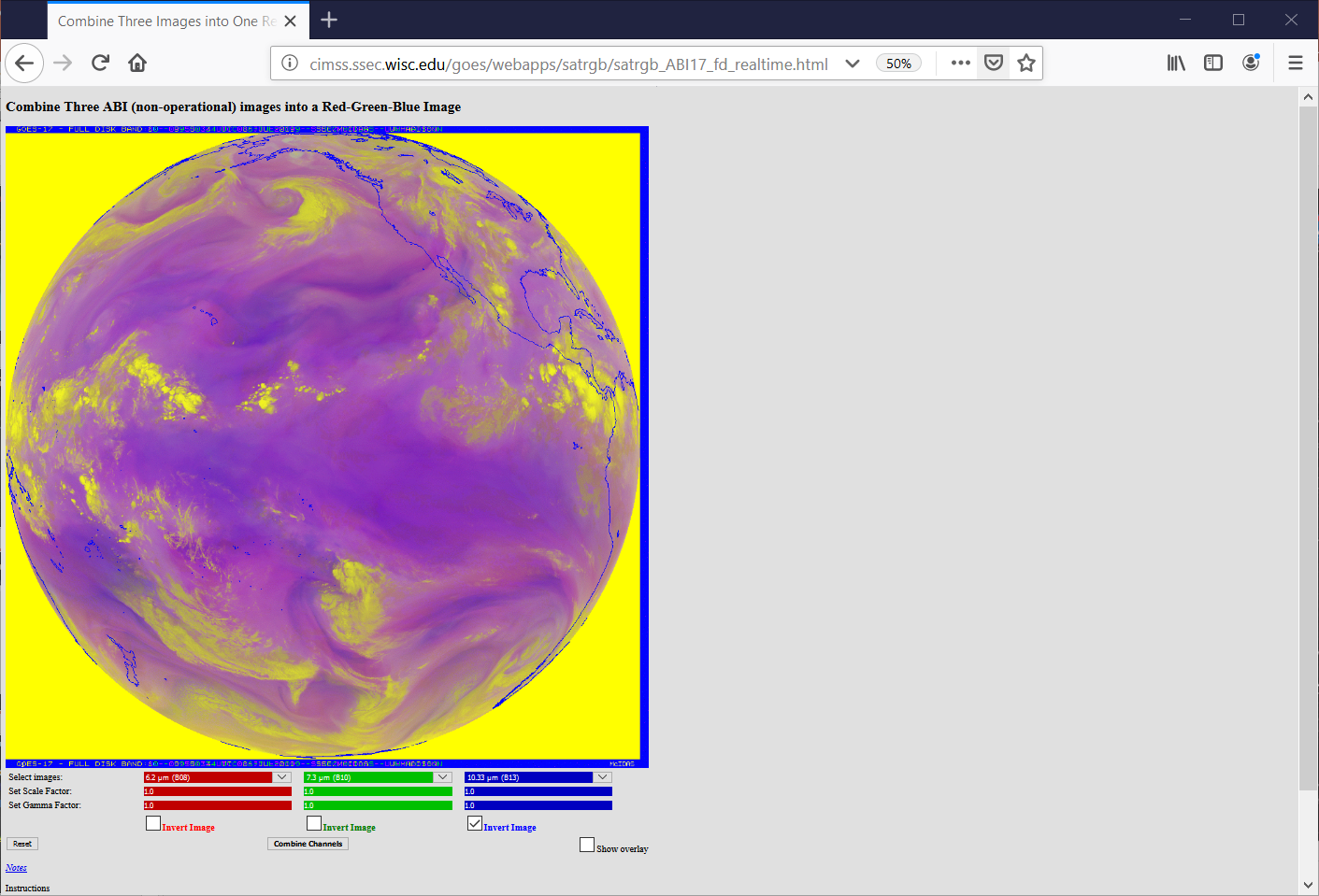 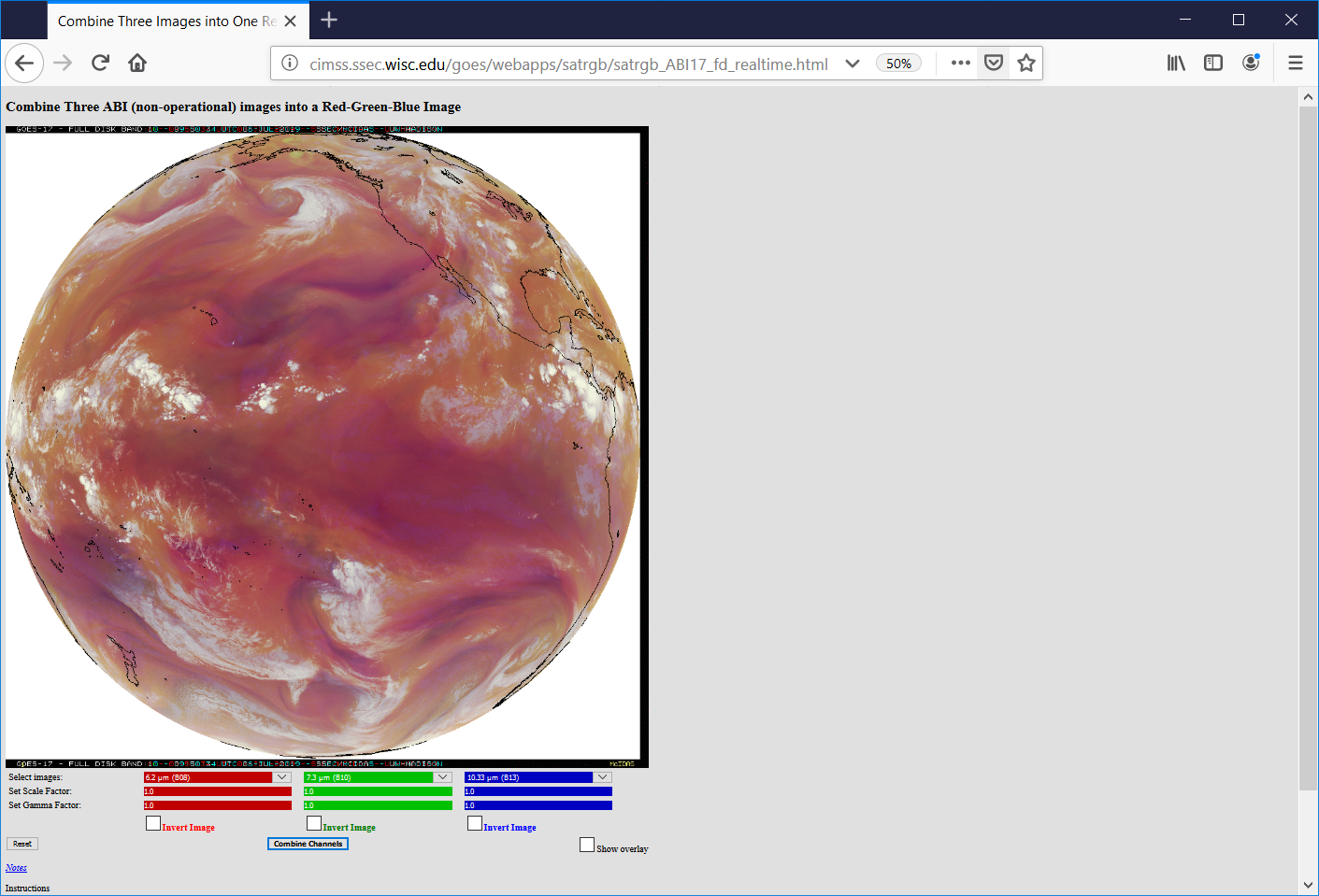 3F-13
Are there platforms that let you experiment with RGBs?
Yes!  SIFT – the Satellite Information Familiarization Tool has an RGB creation feature that is great fun to play with!
AND:  It supports Channel Differences!

http://sift.ssec.wisc.edu
3F-14
SIFT Front Page
3F-15
Load up imagery from NOAA CLASS
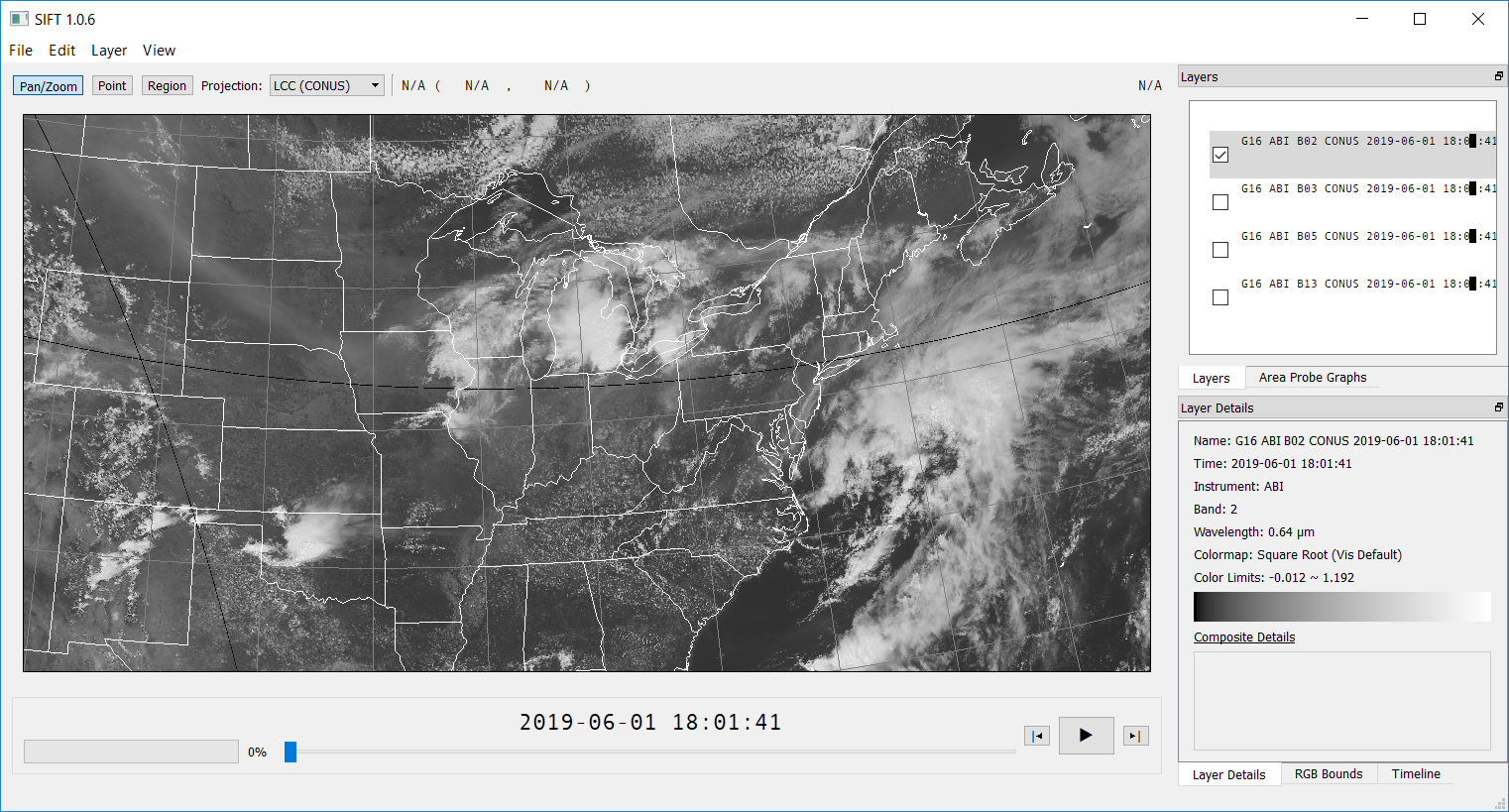 3F-16
Load up imagery from NOAA CLASS
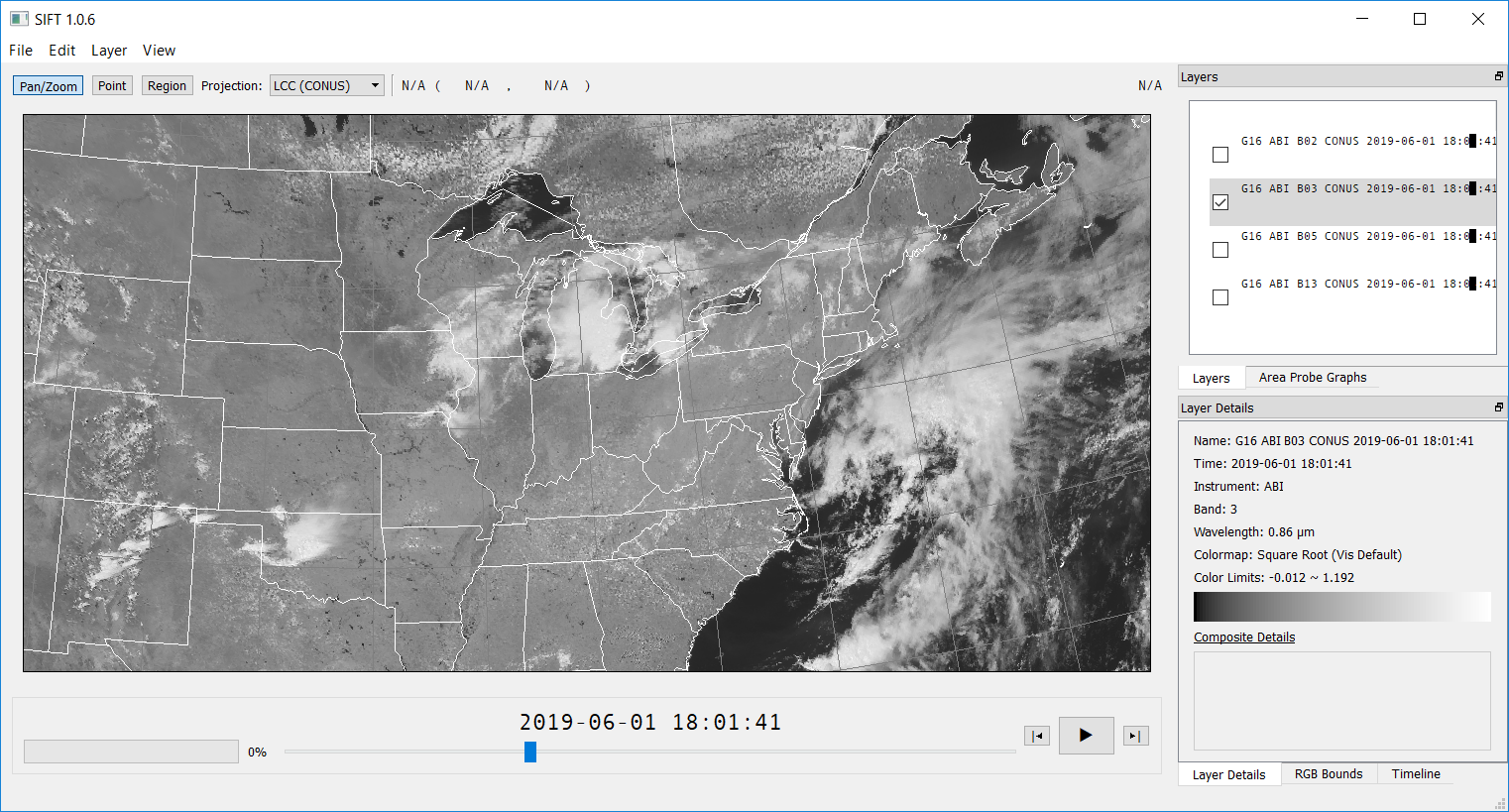 3F-17
Load up imagery from NOAA CLASS
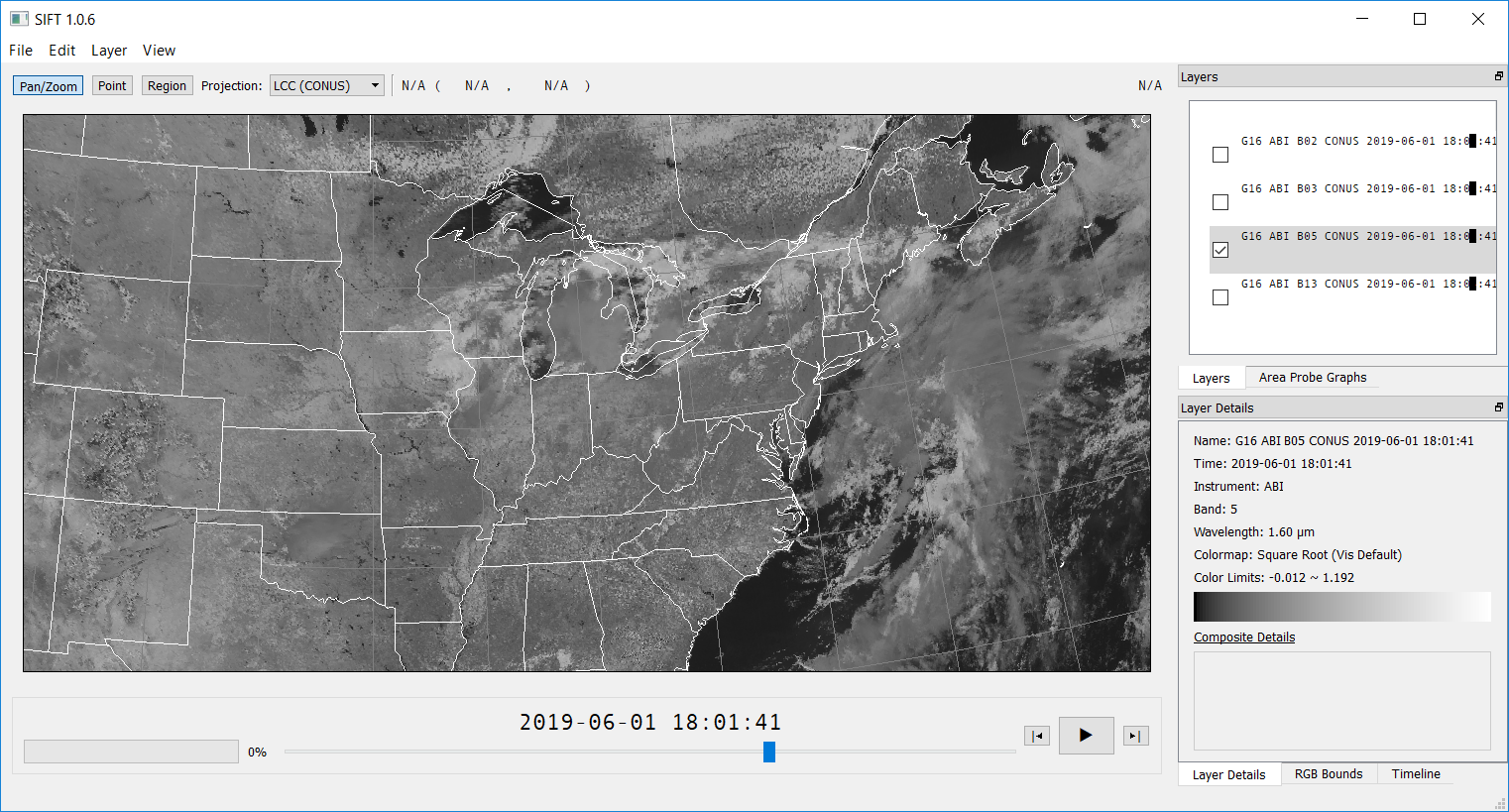 3F-18
Load up imagery from NOAA CLASS
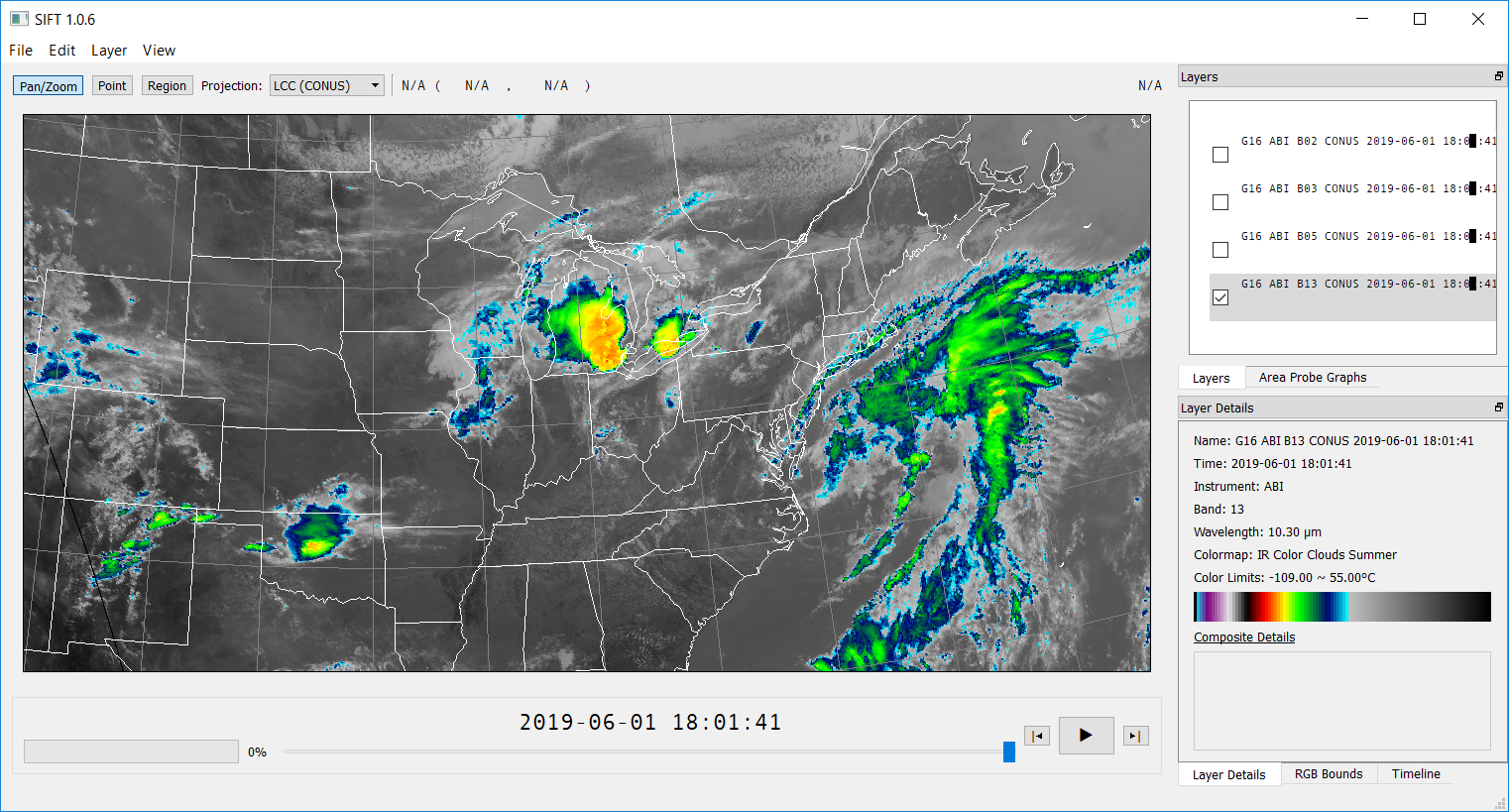 3F-19
Start making an RGB
3F-20
Start making an RGB
3F-21
Start making an RGB
3F-22
Start making an RGB
Using the NWS definition for Day Cloud Phase Distinction RGB
3F-23
Start making an RGB
Using the NWS definition for Day Land Cloud RGB
3F-24
What is Gamma in an RGB?
Gamma influences which part of the range is emphasized.  
Gamma=1, then all parts of the range are emphasized equally.
Gamma < 1, then the lower part of the range is emphasized
Gamma > 1, then the higher part of the range is emphasized
3F-25
What is Gamma in an RGB?
1
Much of the display range is used by the smaller values.  Gamma < 1
Display Range
Gamma = 1
Much of the display range is used by the larger values.  Gamma > 1
0
Low Value
High Value
Input Range
3F-26
Gamma = 1
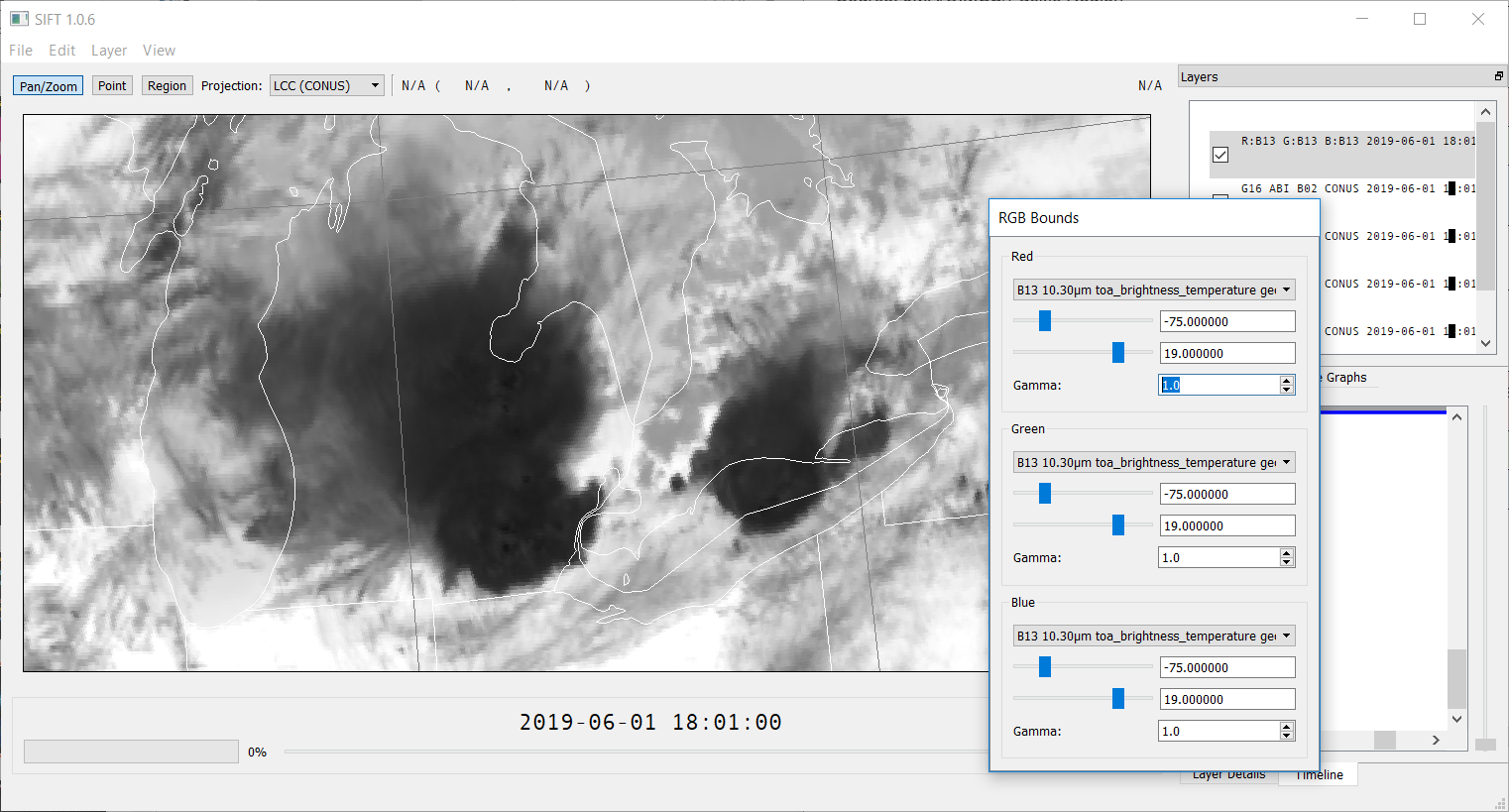 3F-27
Gamma Examples
3F-28
Gamma =2
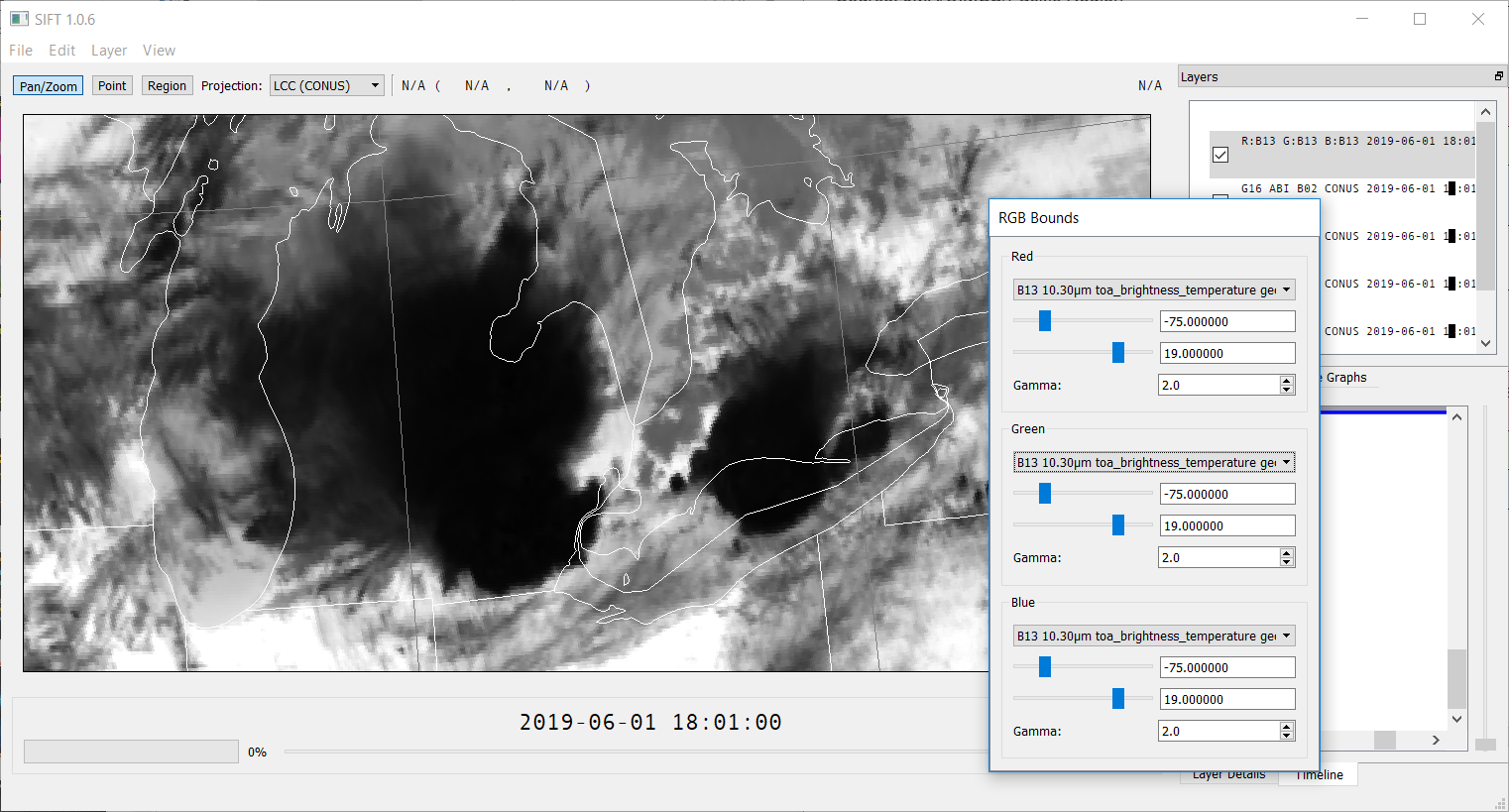 3F-29
If you want to make your own RGB…
Consider what you’re trying to highlight, and what you know about radiation and how it behaves in the atmosphere   (The table below is incomplete!)
Training on what the different window channels allow
3F-30
Load up the bands into SIFT and find the best combination
Here’s an example of what one forecaster is doing in Duluth to track smoke at night:
Look at True Color imagery at sunset
Find IR RGBs that match smoke patterns, see how the RGBs evolve at night
Compare RGB to smoke pattern at sunrise
(Link to recorded presentation)
3F-31
GOES-16 Derived Products
Why not include Level 2 products – or model data – in your RGB?
[Speaker Notes: Products in red are featured]
KISS
Keep RGB simple (ish)
You want to be able to understand why a particular feature is the color it shows
That’s harder and harder to do if you have multiple channel differences in the definition
3F-33
Thank You!
My Contact Information

Scott.Lindstrom@ssec.wisc.edu
Scott.Lindstrom@noaa.gov
608 263 4425
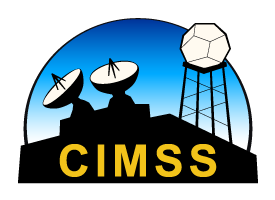 3F-34